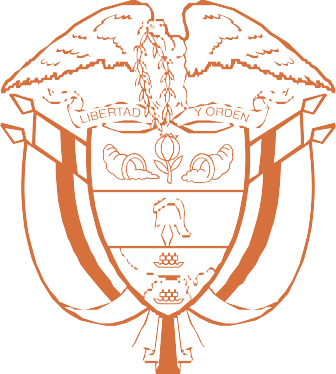 INFORME DEL
CANAL DE DENUNCIAS JULIO- SEPTIEMBRE 2024
AGENCIA NACIONAL DE INFRAESTRUCTURA
VICEPRESIDENCIA DE GESTIÓN CORPORATIVA
OCTUBRE 2024
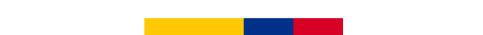 REPORTES RECIBIDOS Y TRAMITADOS EN EL
TERCER TRIMESTRE DE 2024
545
TIPO DE REPORTES RECIBIDOS
CONSOLIDADO DENUNCIAS
2024
1499
REPORTES TRAMITADOS
Corresponde
a las denuncias
del primer y segundo trimestre
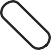 CANAL DE RECEPCIÓN DE REPORTES
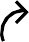 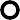 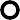 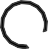 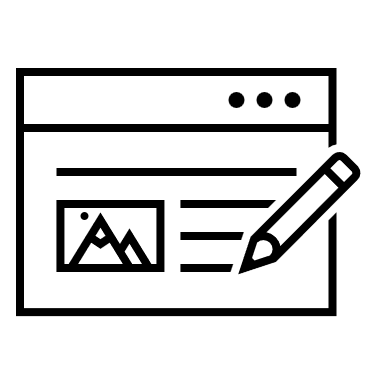 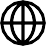 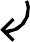 @
De las 545 reportes presentados a la Agencia, 544 se presentaron bajo la modalidad de denuncia identificada y 1 como denuncia anónima.
PARA EL TERCER TRIMESTRE DE 2024:
La Agencia ofició a la Oficial de Transparencia 15 casos para su conocimiento dentro del marco de sus competencias.
Como parte del respeto y la protección a los reportantes, no se presentaron denuncias por represalias o tratos discriminatorios hacia estos.
No se materializaron riesgos de soborno.
Se hicieron 4 traslados a entidades públicas
No se han presentado sanciones ni penalidades por temas de soborno-corrupción.
*Radicación Orfeo (Aplicación TPSC-P005 versión) hace referencia a las denuncias atendidas en el equipo de Atención al Ciudadano de acuerdo con el procedimiento anteriormente mencionado. **Radicación Orfeo – Otras denuncias hace referencia a las denuncias contestadas por otras Vicepresidencias.
TIEMPO PROMEDIO DE RESPUESTA EN DÍAS HÁBILES DE LOS CANALES DE RECEPCIÓN DE DENUNCIAS
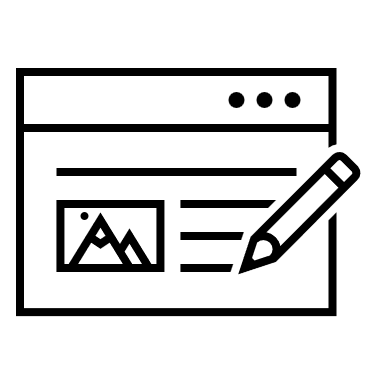 @
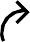 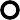 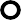 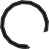 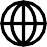 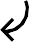 Fuente: MATRIZ DE INFORMACIÓN DE OPERACIONES SOSPECHOSAS DE LAVADO DE ACTIVOS, FINANCIACIÓN DEL TERRORISMO, CORRUPCIÓN O SOBORNO-TPSC-F-008 corte 30 de septiembre 2024
TEMAS SOBRE LOS CUALES RECAYERON LOS REPORTES
Fuente: MATRIZ DE INFORMACIÓN DE OPERACIONES SOSPECHOSAS DE LAVADO DE ACTIVOS, FINANCIACIÓN DEL TERRORISMO, CORRUPCIÓN O SOBORNO-TPSC-F-008 corte 30 de septiembre 2024
ACCIONES ADELANTADAS
1
2
3
En colaboración con la Oficina de Comunicaciones, se divulgó por los boletines internos, las pantallas de la entidad y la intranet de la Agencia, los canales de denuncias y la modalidad en la cual pueden ser presentadas.
Continuamos con la difusión de la campaña ‘Ojo, no coma cuento’ a través de un ‘pop – up’ en la página web y redes sociales, a fin de alertar a los ciudadanos sobre falsas ofertas de empleo, hospedaje y alimentos.
Se trabajó en conjunto con el apoyo de seguridad de los proyectos de infraestructura para la búsqueda de alternativas de fortalecimiento de las campañas "Ojo, no coma cuento“ y estafas a nombre de la ANI como iniciativa en el marco de los Laboratorios de Servicio.
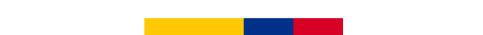